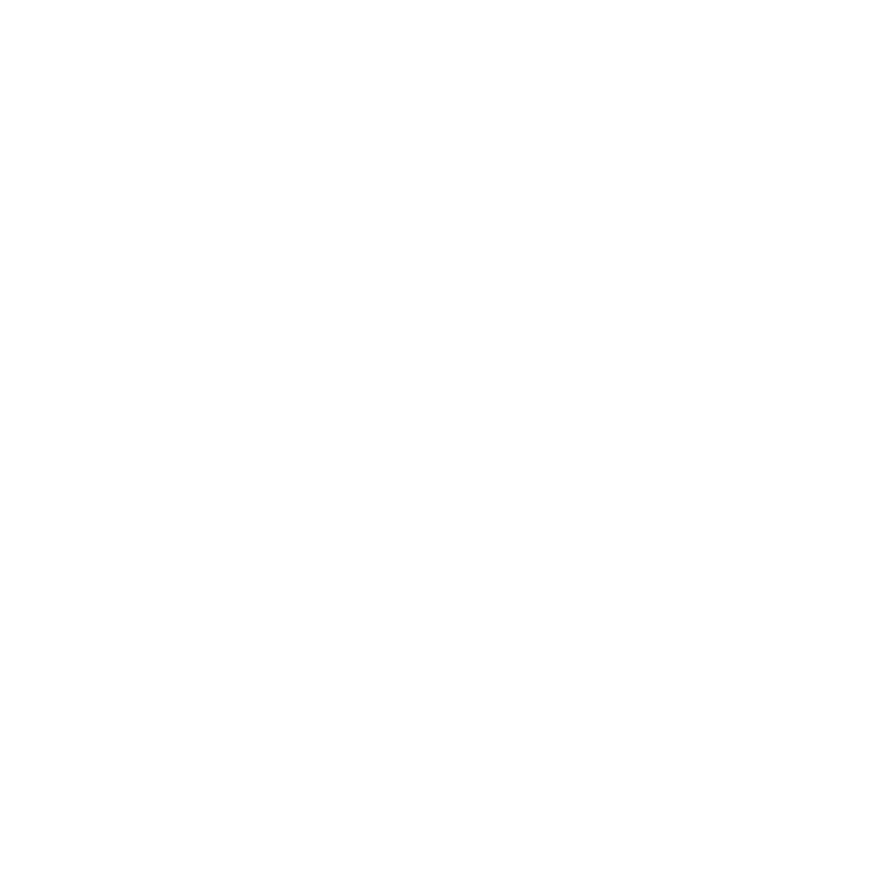 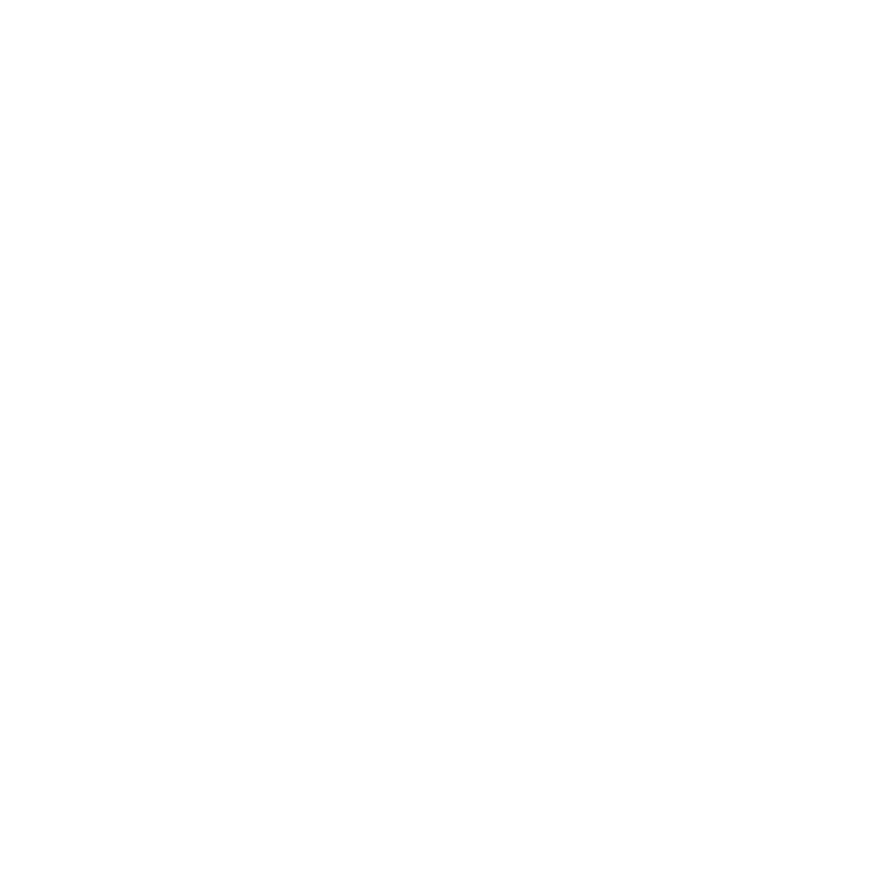 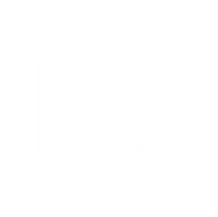 Curriculum for Wales Scheme of Learning:Humanities
9
WW1 and the Role of Women
Department Vision
Overall Learning Journey 7-11 Overtime
Statements of What Matters
What matters statement 1: Enquiry, exploration and investigation inspire curiosity about the world, its past, present and future. 
The learners’ journey through this Area will encourage enquiry and discovery, as they are challenged to be curious and to question, to think critically and to reflect upon evidence. An enquiring mind stimulates new and creative thinking, through which learners can gain a deeper understanding of the concepts underpinning humanities, and their application in local, national and global contexts. Such thinking can help learners to understand human experiences and the natural world better.
What matters statement 4: Human societies are complex and diverse, and shaped by human actions and beliefs. 
An appreciation of identity, heritage and cynefin can influence learners emotionally and spiritually, and help build their sense of self and of belonging. Through an understanding of themselves, learners develop their own identity and an awareness of how they, as individuals, can shape the communities in which they live. Consequently, learners will come to realise that the choices we all make, individually and collectively, can have major impacts on society.
Four Purposes
Integral Skills
Ambitious, capable learners who: set themselves high standards and seek and enjoy challenge and  are building up a body of knowledge with skills to connect and apply that knowledge in different contexts   
   
Ethical, informed citizens who:  
find, evaluate and use evidence in forming views and engage with contemporary issues based upon their knowledge and values and are knowledgeable about their culture, community, society and the world, now and in the past
Personal effectiveness Encouraging teamwork and being a reliable contributor by organising and carrying out enquiries. 
Evaluating, justifying and expressing considered responses in a variety of ways 
Creativity and innovation Encouraging the presentation of information and findings in creative and innovative ways, and imagining possible futures based on the evidence. 
Planning and organising Encouraging the planning and organising of investigations, setting aims, objectives and success criteria, gathering and utilising a range of evidence, and reflecting on methods. 
Critical thinking and problem-solving Developing the ability to think analytically and understand the past and present as well as to imagine possible futures.
Cross Curricular Skills
Pedagogical Principles
Local, national and international contexts WW1 theme 
Authentic context – Local Industry (munition girls) and suffragette actions locally. 
Link to English and R.S PEEL prargraphs.
Promote critical thinking: learners will work collaboratively to investigate the role of women and how it has changed through time.
Use A4L to accelerate progress: learners will have the opportunity to engage with the evidence and apply what they have found and present their findings by applying their understanding through extended writing opportunities. 
Make connections: learners should be able to make links between other subject areas and draw on knowledge to inform and improve their own work.  
Build on previous knowledge: use their knowledge of Britain and WW1 around 1900 learnt in year 8 industrial revolution/slave trade
Principles of Progression
Increasing effectiveness as a learner
Increasing breadth and depth of knowledge
Deepening understanding of the ideas and disciplines within Areas
They will show a greater independence in finding suitable information, making informed predictions and hypotheses, and making judgments including about reliability and utility.
Learners increasingly develop the capacity to organise and make links across propositional knowledge, to identify and develop more powerful concepts related to the area of study, and to make supported judgements in more complex contexts
As they move through the continuum of learning, learners have an increased understanding of the defining features of history and geography and how these can be brought together to provide different lenses through which to view issues and address questions or problems. 
Looking at different types of evidence primary and secondary 
Looking at chronology  
Looking at change and continuity.
Refinement and growing sophistication in the use and application of skills
Making connections and transferring learning into new contexts
Additional notes & Misconceptions
As they progress, learners will be continually refining and developing a growing sophistication of key disciplinary skills, such as extended writing and evaluating evidence on how the role of women changed through the late 19th and early 20th century.
As learners progress, they will be able to make links within and between periods and places, identifying similarities and differences, changes and continuities, and use the understanding of concepts to identify connections between new and previous learning. For example year 8 units on ''Industrial Revolution' and year 7 victorians topic in the 'Timeline Challenge'.  Learners will also continue to develop their extended writing and source handling skills.
Progression Steps to inform teaching
Progression step 2
Progression step 3
Progression step 4
I have been curious and made suggestions for possible enquiries and have asked and responded to a range of questions during an enquiry.
I have experienced a range of stimuli, and had opportunities to participate in enquiries, both collaboratively and with growing independence.
I can collect and record information and data from given sources. I can then sort and group my findings using different criteria.



I can present what I have discovered in a variety of ways and draw simple conclusions.
I can use my experiences, knowledge and beliefs to generate ideas and frame enquiries.

I have actively engaged with a range of stimuli, and had opportunities to participate in enquiries, both collaboratively and independently.
I can use appropriate methods to gather information related to my enquiries and I am able to interpret the information obtained in the context of the enquiry question.
I can analyse the usefulness and consider the reliability and validity of a range of evidence relating to my enquiry.
I can present my findings in a variety of ways, drawing conclusions and making judgements based on the evidence used.

I can infer and compare people’s opinions, viewpoints and interpretations from sources and evidence.
I can use evidence to explain how aspects of the past have been represented and interpreted in different ways.
I can use my experiences, knowledge and beliefs to generate ideas independently and frame enquiries, using a range of research approaches when required. 

I can analyse, present and reflect on my findings, describing patterns and explaining relationships across data and sources.
I can analyse the usefulness and consider the reliability and validity of a range of evidence relating to my enquiry.
I can draw considered and reasoned conclusions to my enquiries, while understanding that other people may form different conclusions from the available evidence. 
I can infer and evaluate opinions, viewpoints and interpretations from a range of sources and evidence in order to develop my own informed judgements.
I can explain, using a range of evidence, why people have different interpretations and that interpretations are influenced by the availability, validity and credibility of evidence.
Prerequisite knowledge
How will skills be taught in this topic?
Industrial Britain studied in Year 8
World War 1 including the different role played by men and women.
Extended writing skills – PEEL
Source handling skills 5Ws
DCF: Investigate the jobs women undertook during WW1.
ORACY:  Debate on how effective the extreme methods of the suffragettes were
Oracy: work collaboratively in pair or team - agree actions and/or reach consensus.
Literacy - Complete an explain Q and a source and describe type of question on force feeding.
Making connections & Authentic Contexts
Key concepts & learning intentions
To gain an understanding of why women first started to campaign to want the vote.
To compare and contrast the methods used by the Suffragists and the Suffragettes.
To describe extreme methods used by the Suffragettes and evaluate their impact.
To describe the different types of jobs women did during WW1.
To practice evaluating the reliability of sources.
Key vocabulary
Suffragette, Suffragist, Emmeline Pankhurst, force feeding,